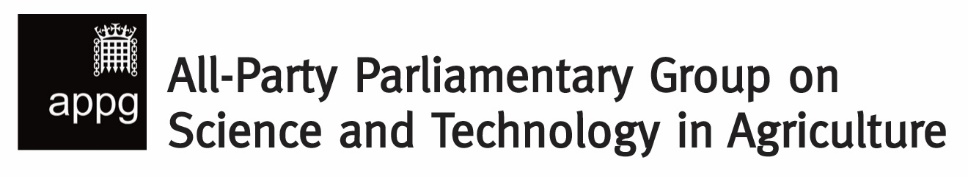 The UK animal feed sector – innovation, sustainability and Net Zero
 
Hybrid meeting - Wednesday 22 March, 5.15 – 6.30pm
Meeting Room M, Portcullis House

Agenda 

Chairman’s welcome & introduction – Julian Sturdy MP

2.    Guest speakers:
         James McCulloch, Head of Animal Feed, Agricultural Industries Confederation (AIC)
         Nick Major, Corporate Affairs Director, ForFarmers
         Keiran Whitaker, Founder, Entocycle 
         John Knight, Technical Director, SugaRich

3.    Questions & discussion

4.    A.O.B.